Day 3
Symbolic Language & 
the Longing for God
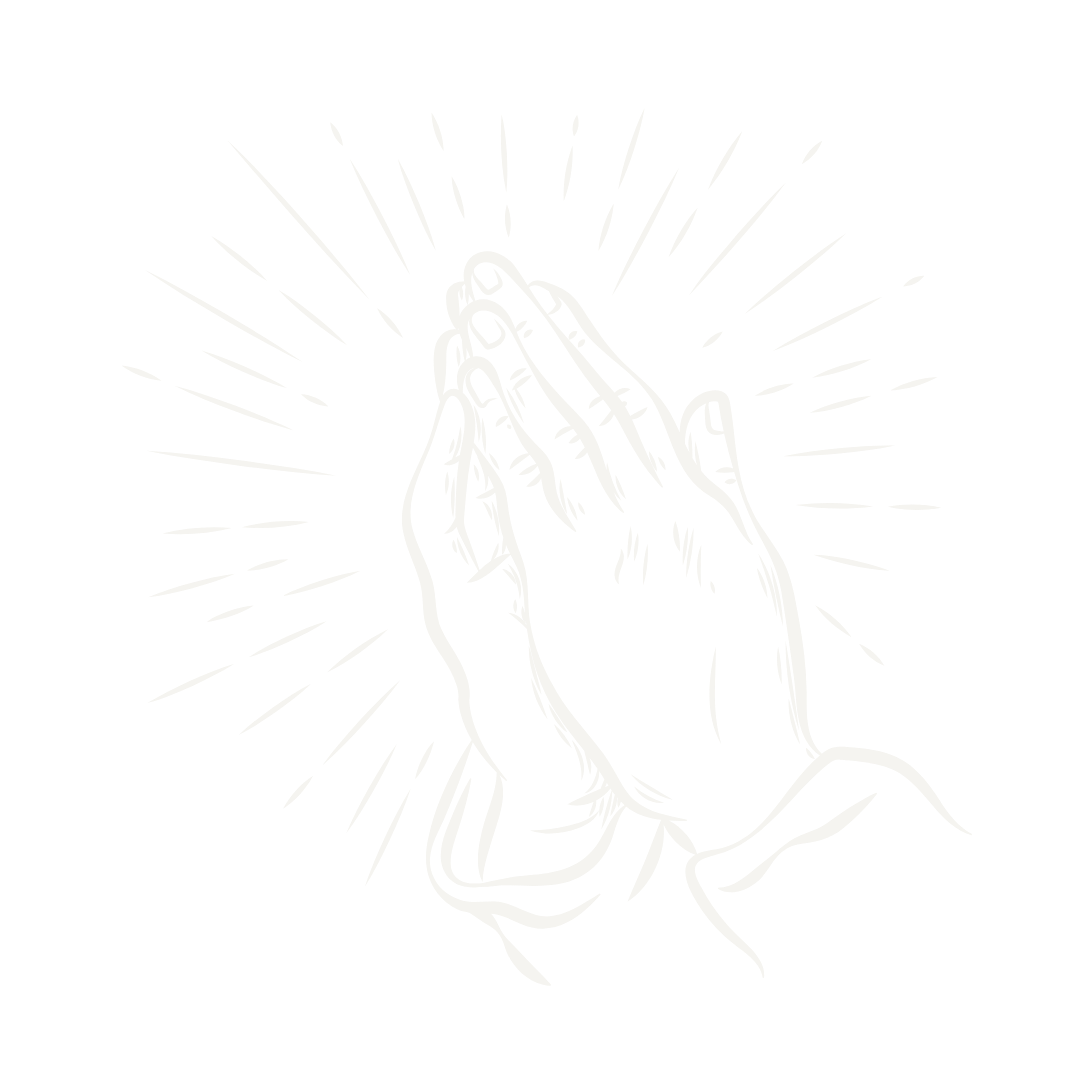 How Our Rationality Orients Us Toward God
Read & Discuss.
Creation Speaks of Its Creator
“My attentiveness was my question, and their beauty was their reply.”
Saint Augustine
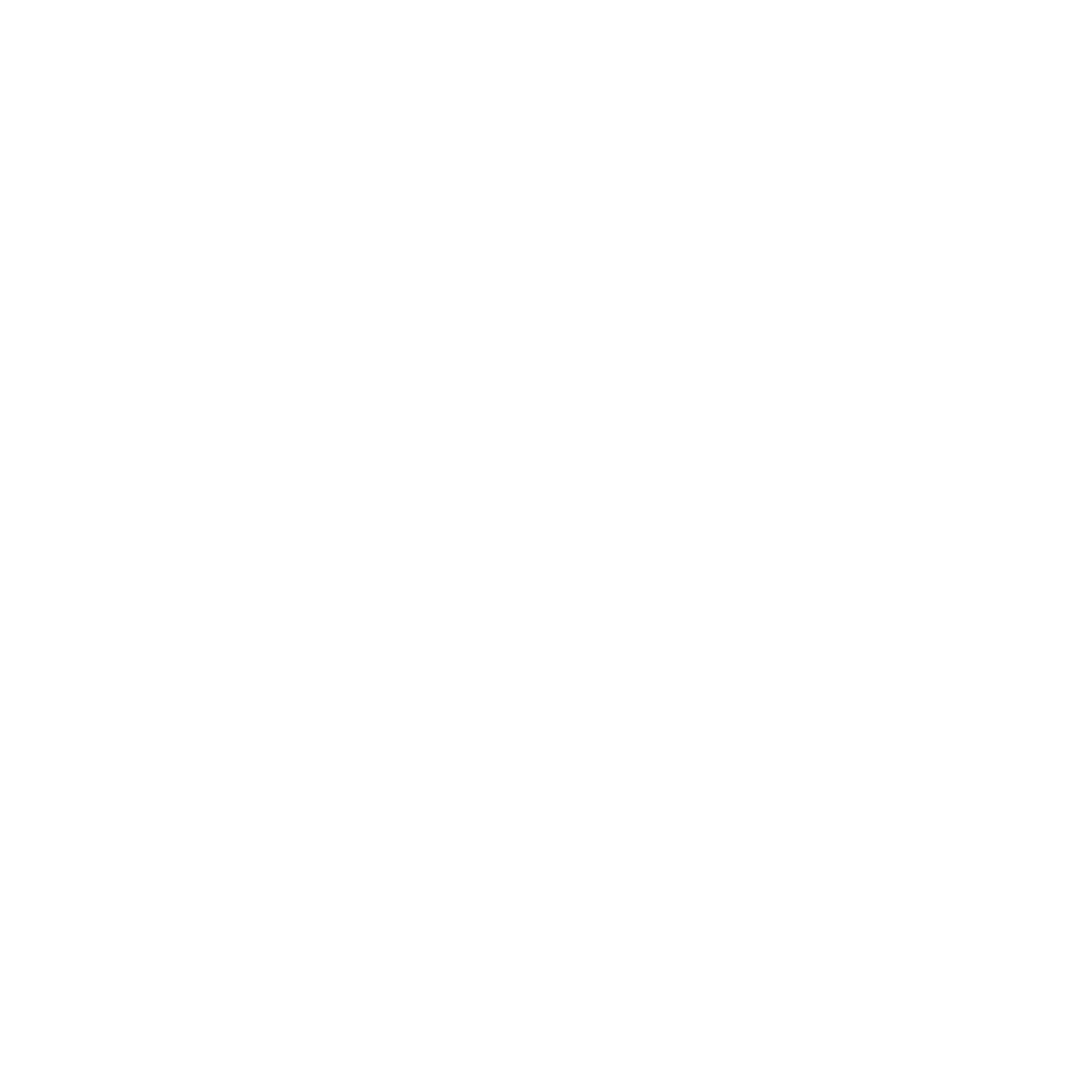 We are made for friendship 
with God & with each other.
Symbolic language reveals our deeply communal nature. We are not just made for survival; we are made to know and to love the Creator of the world and all of his creatures.
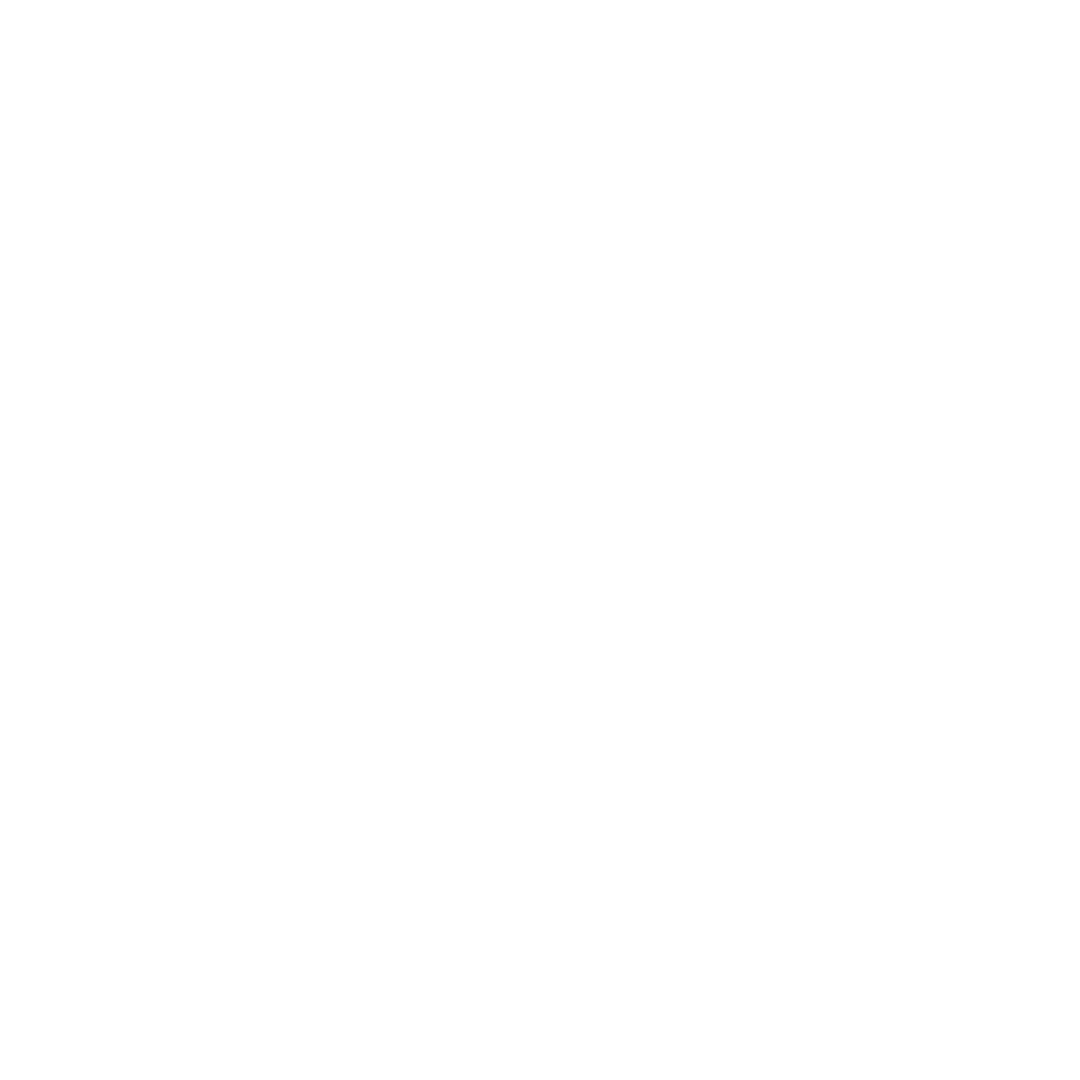 The reason for our long evolutionary history, for our unique vocal tracts and brains, for our rational souls, for our distinct use of language is because of the love of God, poured out for us on the Cross.
Image Credits
(Slide 1) Prayer Hands  by cartestelle via Canvas
(Slide 2) God + Adam Hands by Nazar Diablo via Canvas
(Slide 3) Video from The Thomistic Institute
(Slide 4) 
Tree  Illustration by Vintage Illustrations via Canvas
Excerpt from Confessions by Saint Augustine (Sec. X.9)
(Slide 5) Three Crosses Illustration  by Nazar Diablo via Canvas
(Slide 6) Hand Writing Illustration by GDJ via Canvas